Problemi di Geografia economico politica
I lezione

Alessandro RICCI
alessandro.ricci@unibg.it
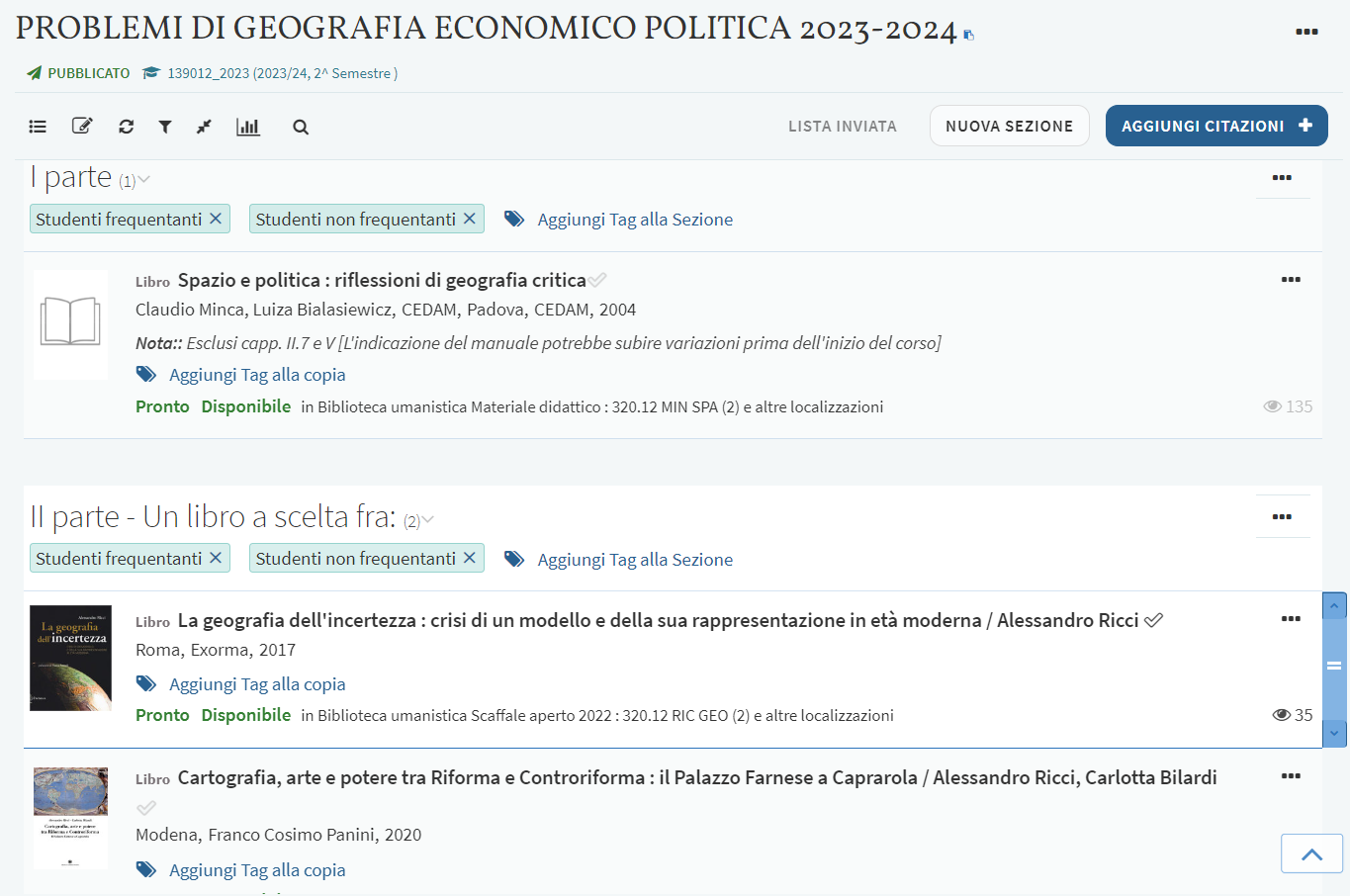 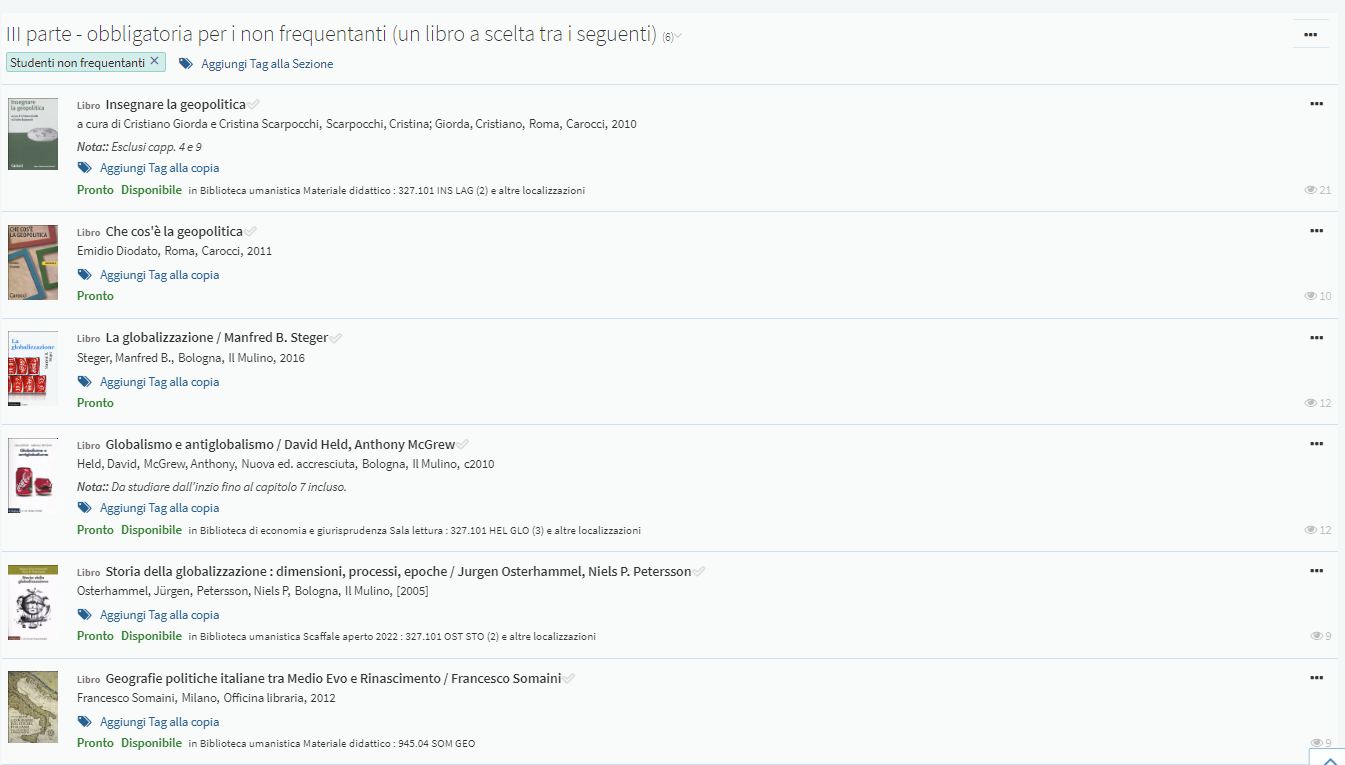 Moodle: https://elearning15.unibg.it/course/view.php?id=5328
Lezione del martedì ore 10?
Laboratorio G1
Visiting professor
Romain Descendre




Lezioni dei giorni:
6 e 7 maggio
20 e 21 maggio
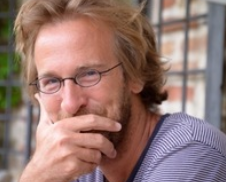 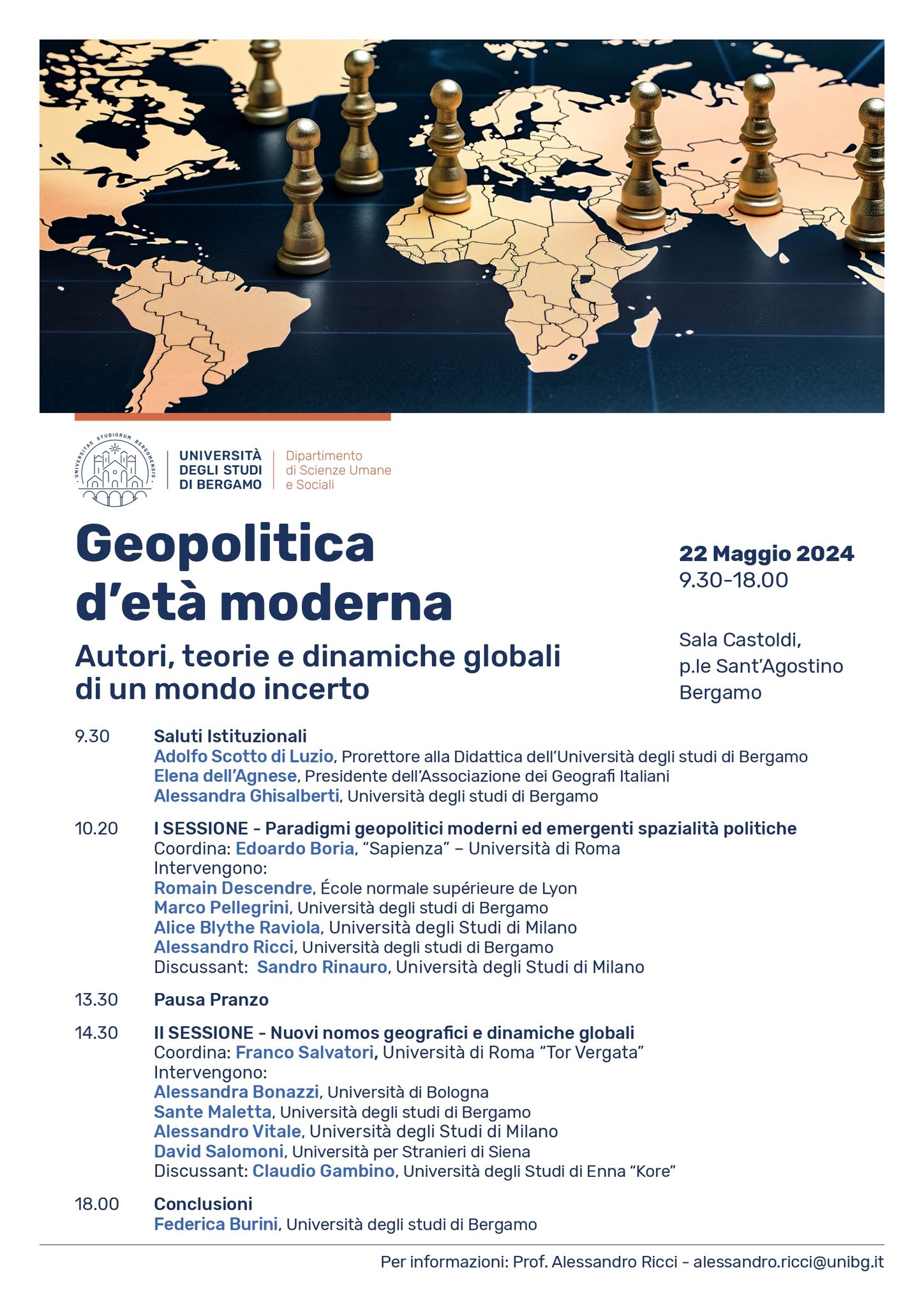 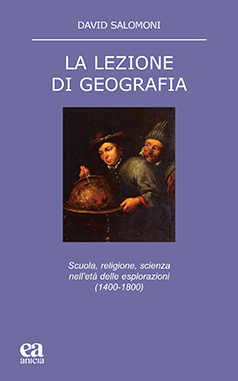 Martedì 14 maggio
   ore 11-13

Paolo Molinari
Adolfo Scotto di Luzio
Riccardo Rao
Geografia e geografia politica
Partiamo da alcune domande

Come possiamo definire la Geografia?
Esiste una politicità della geografia?
Esiste una «geograficità» della politica?
Perché studiare la Geopolitica oggi?
In cosa si distinguono Geografia politica e geopolitica?
Geografia e geografia politica
Toccheremo l’attualità?

Guerra in Ucraina 
Guerra di Gaza
Terrorismo islamico
Mediterraneo-migrazioni
Medio oriente post-americano
Problemi di Geografia economico politica
I lezione

Alessandro RICCI
alessandro.ricci@unibg.it
Geografia
Identità personali e collettive e legame coi luoghi
I confini
Significato di politica
Geografia e potere
Geografia è potere
Si può affermare che la Geografia persegue sempre un ordine
Attraverso che cosa?
I suoi strumenti:
La cartografia
La conoscenza del mondo
La capacità di plasmare il mondo, di farlo proprio
La cultura di riferimento

Il mondo si plasma diversamente a seconda dei contesti
Geografia e politica
L’uomo, a prescindere dall’approccio, ha sempre necessità di studiare lo spazio attorno a sé:

Per farlo proprio
Per costruire strutture sociali
Per ordinare ciò che è caotico
Per trasformare lo spazio per le proprie esigenze
Ma anche per contemplarlo e descriverlo (“spazio vissuto”)
Come si chiama il processo di trasformazione dello spazio?
Geografia e geografia politica
Toccheremo l’attualità?

Guerra in Ucraina 
Siria-Turchia
Terrorismo islamico
Mediterraneo-migrazioni
Medio oriente post-americano
Siria e Iraq
Trump e la Cina/Russia/Italia
Geografia e geografia politica
Quale prima caratteristica stiamo intravedendo?

La geopolitica si fonda prevalentemente sull’analisi di scala globale
Non solo: integra differenti scale di analisi
Quali sono i luoghi dove si condensano le questioni geopolitiche?
Dipende dal fattore al quale diamo maggiore rilevanza
Economia-finanza
Conflitti etnici
Conflitti sociali
Questioni energetiche
Religione
Geografia e geografia politica
Quale seconda caratteristica?

La geopolitica ha quasi sempre a che fare con dinamiche conflittuali
Perché?
Si fonda su alcuni presupposti ineludibili. Quali?
Interesse nazionale
Realtà geografica
Appartenenze


La geopolitica è ovunque, anche nel mondo sportivo